LATVIEŠU VALODAS AĢENTŪRASATBALSTS LATVIEŠU VALODAS APGUVEI PERSONĀM, KURĀM IR NEPIECIEŠAMA STARPTAUTISKĀ AIZSARDZĪBA, PĀRVIETOŠANAI UN UZŅEMŠANAI LATVIJĀ
Rīga, 19.01.2016.
3. RĪCĪBAS VIRZIENS: Sociālekonomiskā iekļaušana
Pilotprojekts 2015.gadā 
1. Latviešu valodas mācību process un tā koordinēšana nepilngadīgajiem un pilngadību sasniegušajiem PM izmitināšanas centrā.

2. PM adaptācijas programmu satura un mācību materiālu izstrāde sociālekonomiskās iekļaušanas nodrošināšanai izglītības iestādē.

3. Pedagogu profesionālās kompetences paaugstināšanas nodrošināšana.
2
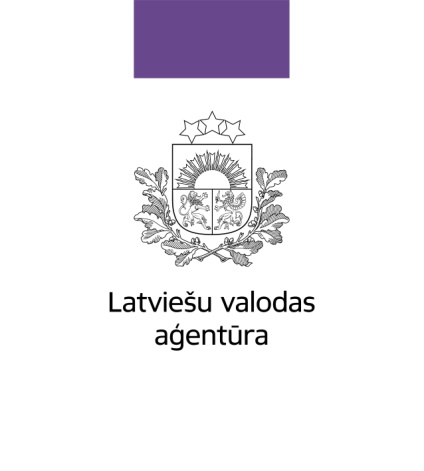 1. Latviešu valodas mācību process un tā koordinēšana nepilngadīgajiem un pilngadību sasniegušajiem PM izmitināšanas centrā
Latviešu valodas aģentūra nodrošināja sākotnējo valodas apguvi  PM izmitināšanas centrā pirmajos mēnešos (120 h programma) gan pieaugušajiem, gan bērniem.
EUR 31 603
EUR 25 382
EUR 138 660
|  3
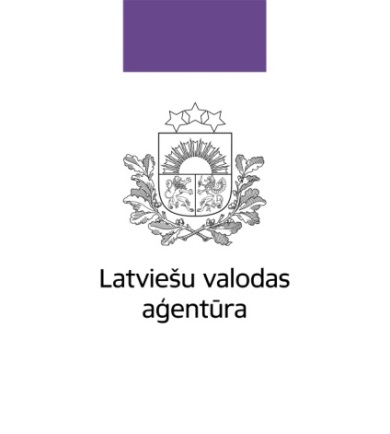 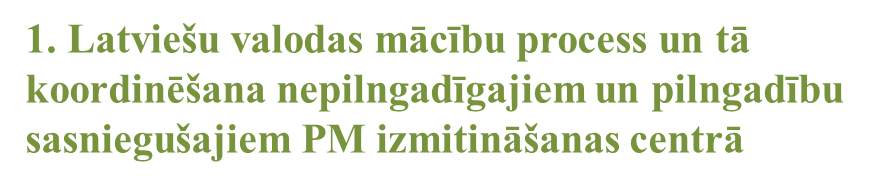 Rezultāts
Organizētas  6 grupas -  divas grupas bērniem, četras grupas pieaugušajiem. 

Izglītoti 60  patvēruma meklētāji.
4
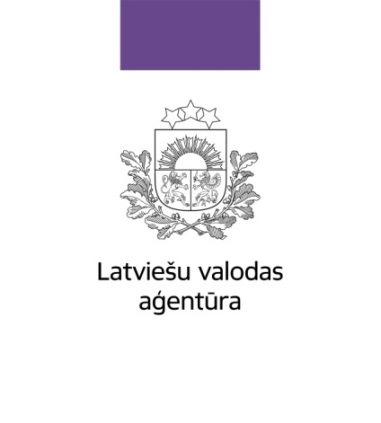 1. Latviešu valodas mācību process un tā koordinēšana nepilngadīgajiem un pilngadību sasniegušajiem PM izmitināšanas centrā
5
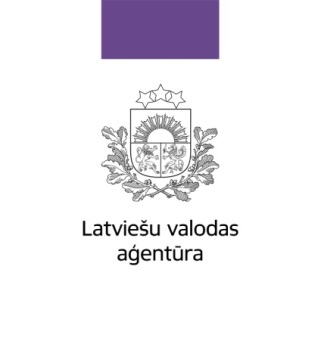 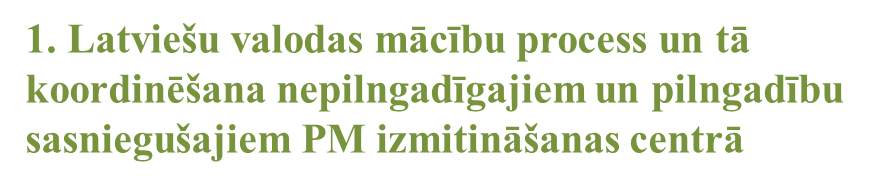 6
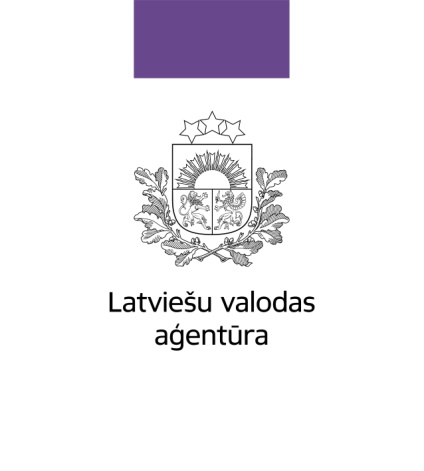 2. PM adaptācijas programmu satura un mācību materiālu izstrāde sociālekonomiskās iekļaušanas nodrošināšanai izglītības iestādē
Latviešu valodas apguves un integrācijas programmas 
1.-3. klasei
4.-6. klasei
7.-9. klasei
Pieaugušajiem (jauniešiem)
Daudzfunkcionālais didaktiskais izdales materiāls sākotnējai valodas apguvei 6.-9. gadus veciem bērniem
Interaktīvi mācību un pašmācību materiāli bērniem un pusaudžiem
  Rokasgrāmata skolotājiem, kuri strādā ar migrantiem
EUR 31 603
EUR 25 382
|  7
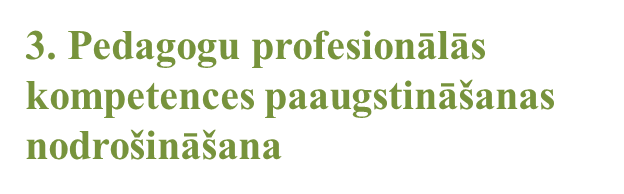 Izglītoti 42 pedagogi, kuri strādās ar patvēruma meklētājiem un viņu bērniem

Individualizēts atbalsts pedagogiem, kuri strādāja ar patvēruma meklētājiem un viņu bērniem
8
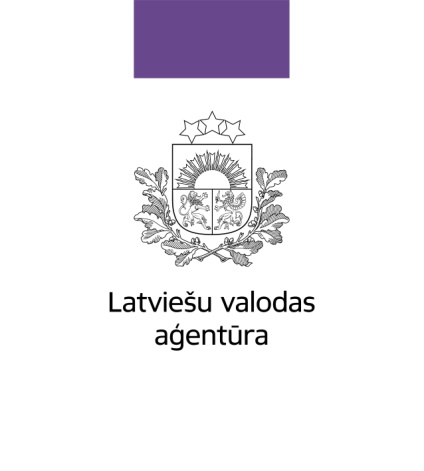 Latviešu valodas aģentūras pieejamie resursi
9
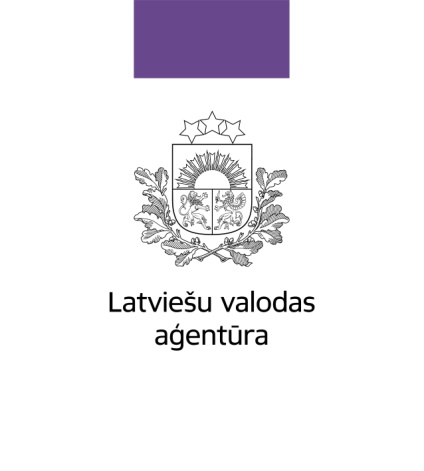 Pedagogu tālākizglītība
Sistemātisks individualizēts atbalsts pedagogiem, kuri strādā vai strādās lingvistiski neviendabīgā vidē
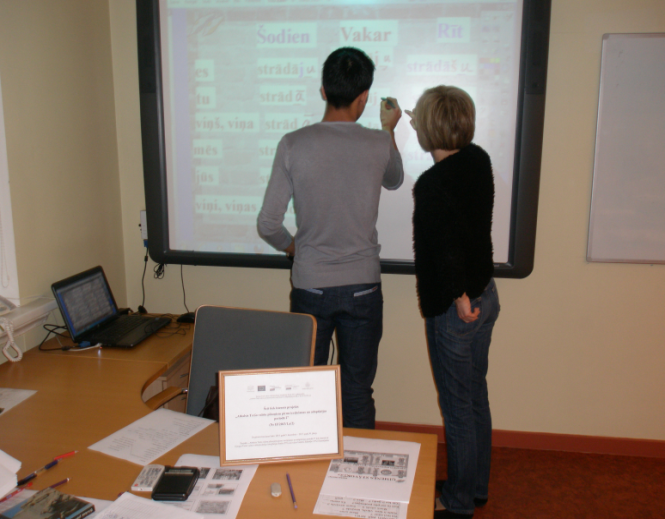 Kursi „Pedagogu profesionālās kompetences pilnveide darbā ar reemigrējušajiem bērniem”
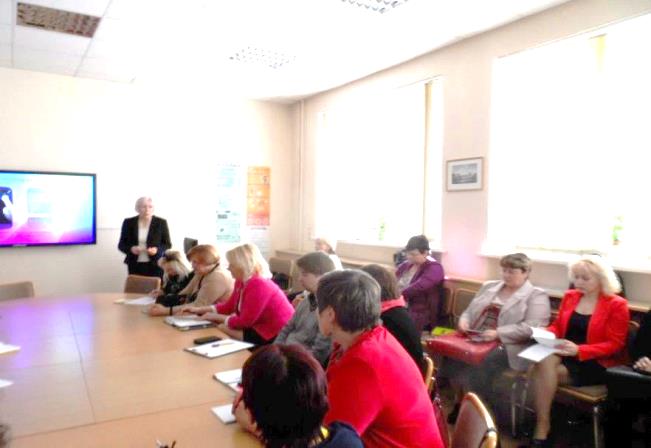 |  10
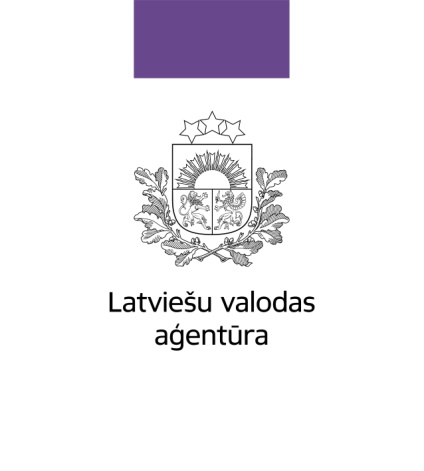 Mācību un metodiskie līdzekļi
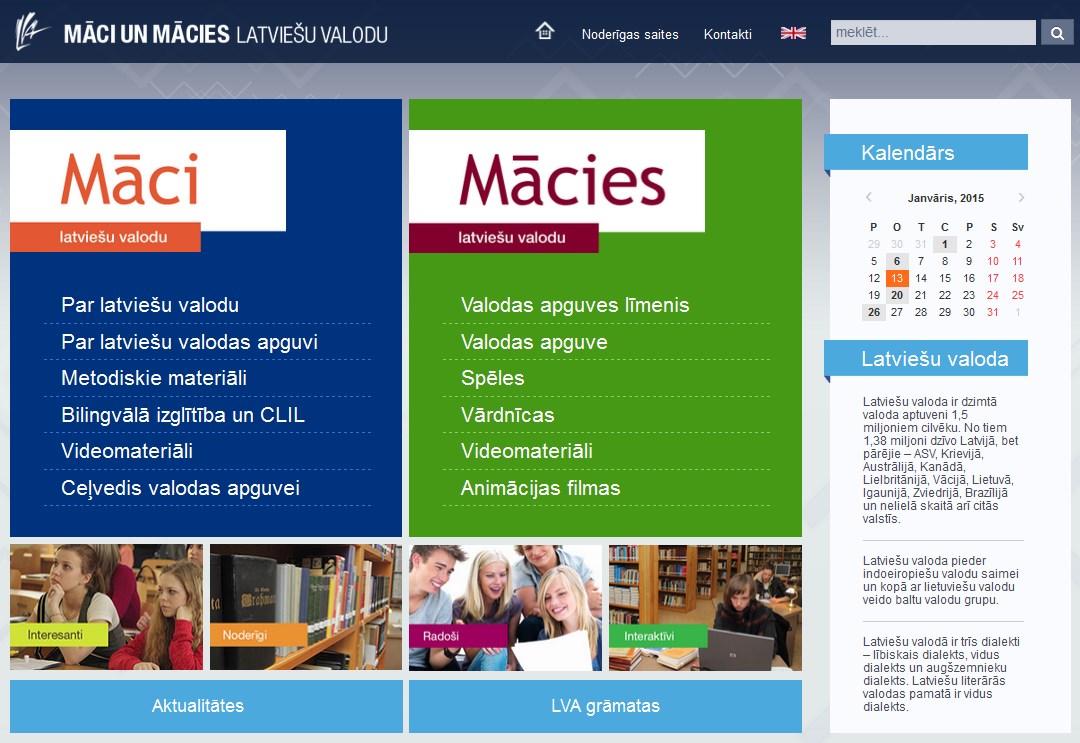 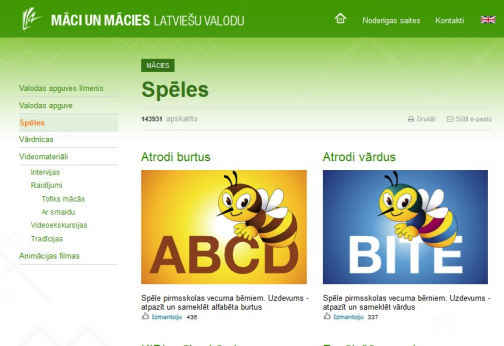 EUR 31 603
EUR 25 382
EUR 138 660
|  11
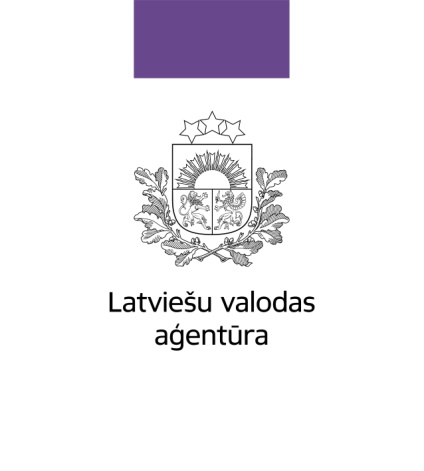 Mācību un metodiskie līdzekļi
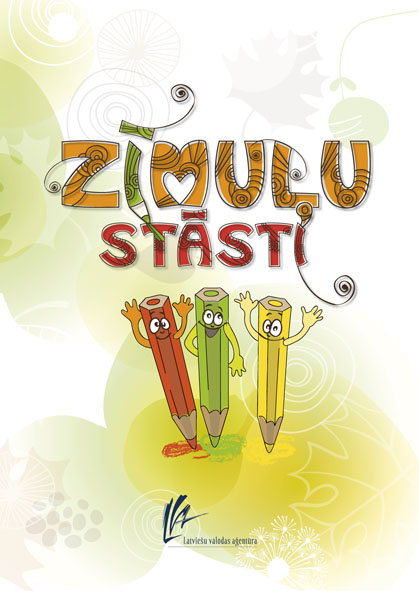 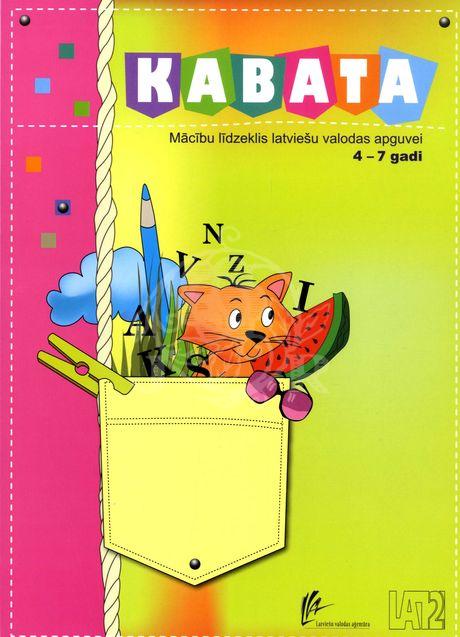 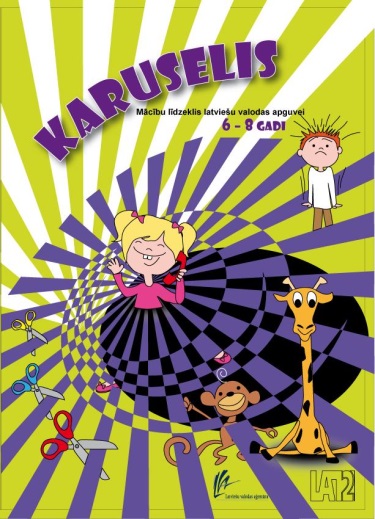 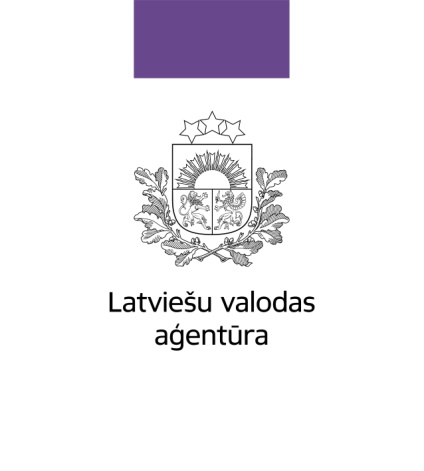 Mācību un metodiskie līdzekļi
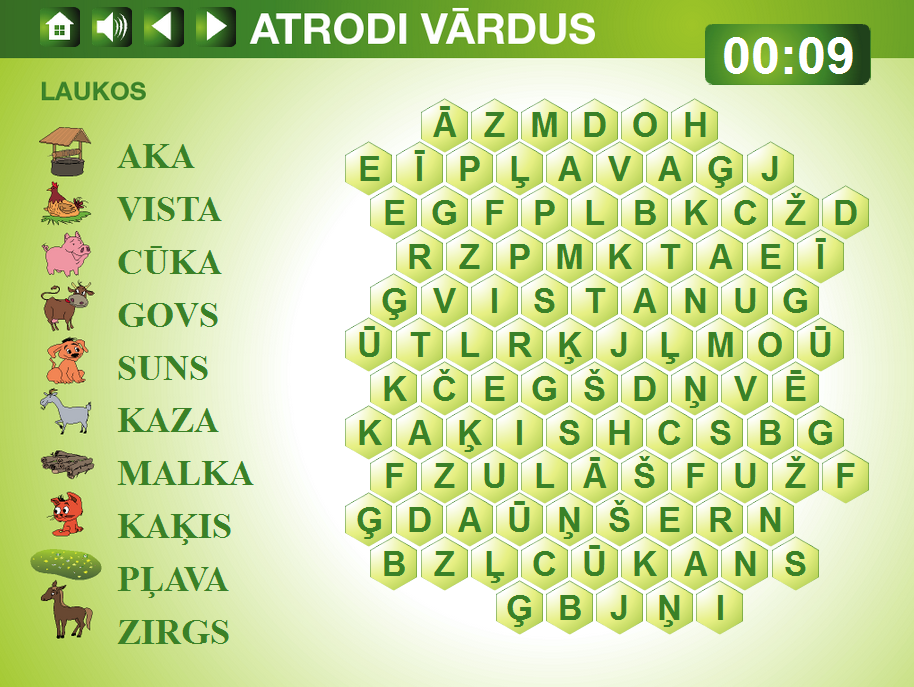 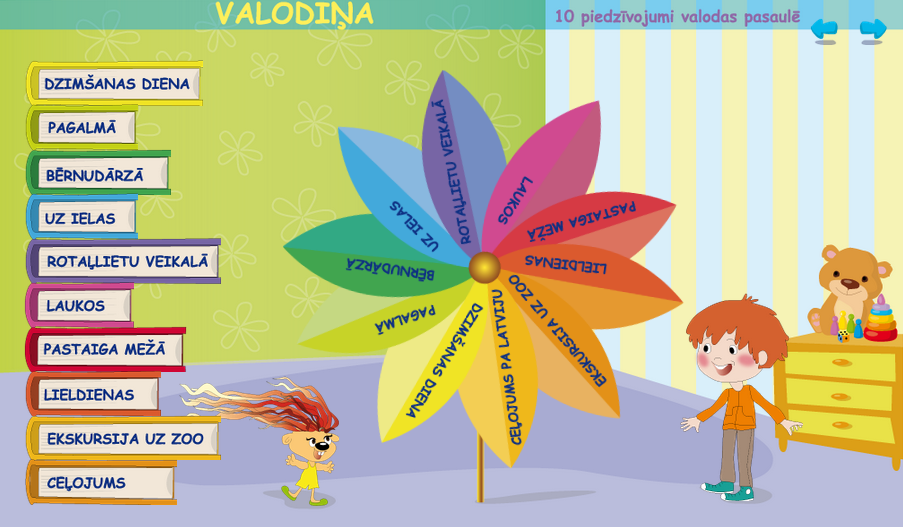 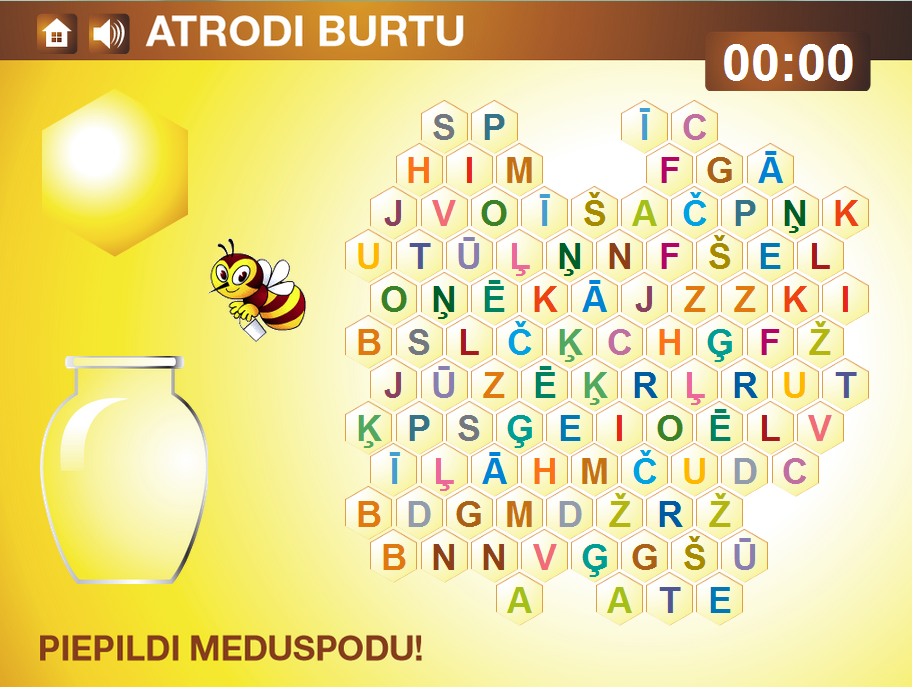 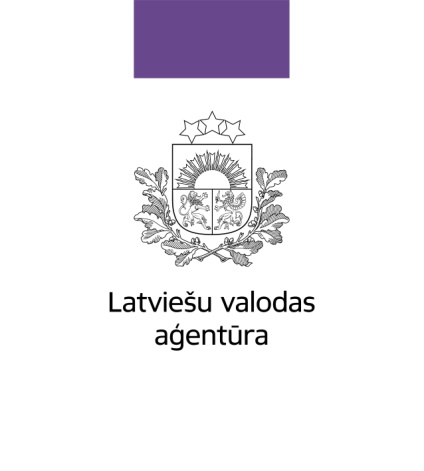 Mācību un metodiskie līdzekļi
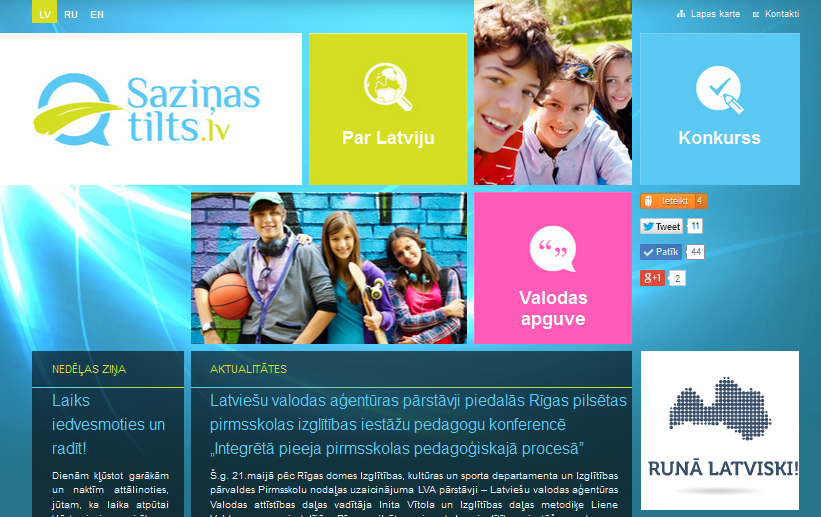 www.sazinastilts.lv
|  14
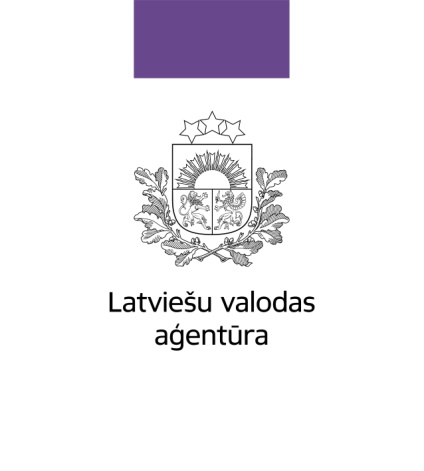 Mācību un metodiskie līdzekļi
Mācību līdzekļu komplekts pieaugušajiem „Laipa” (A1 un A2)
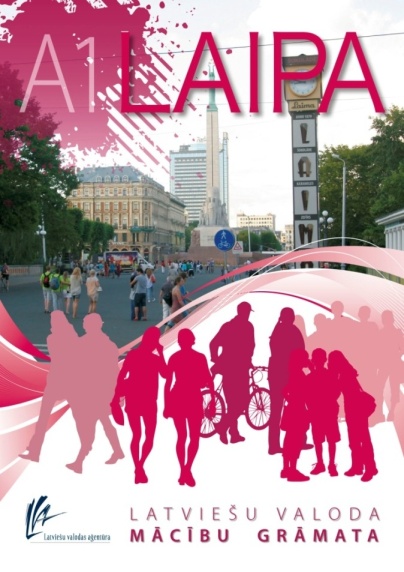 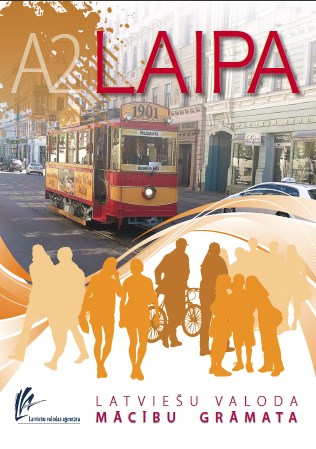 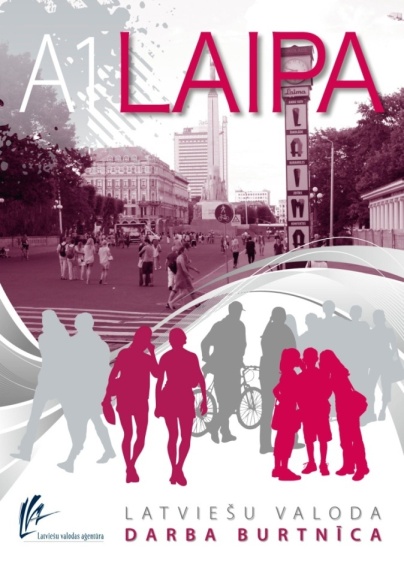 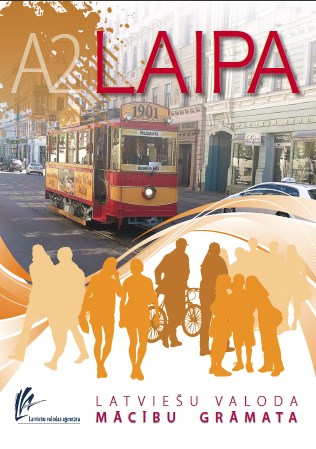 A2
A1
|  15
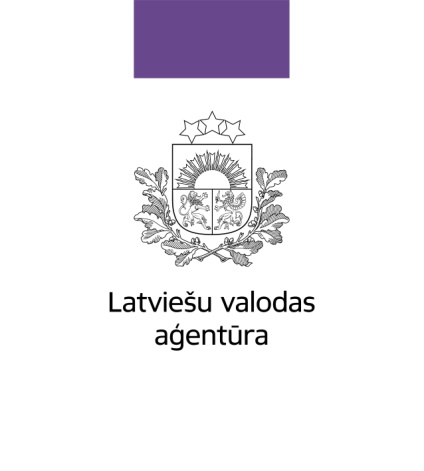 LVA plāni
16
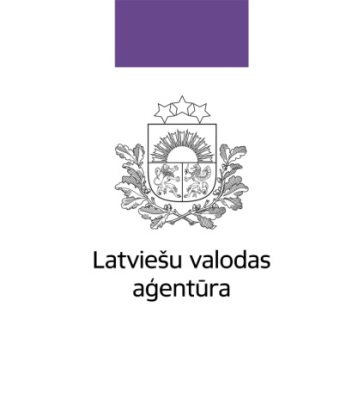 Iekšlietu ministrijas Patvēruma, migrācijas un integrācijas fonda projekts «Valodas sākotnējā apguve patvēruma meklētājiem»
Projekta tiešais mērķis ir nodrošināt patvēruma meklētājiem  latviešu valodas apguves iespējas, organizējot valodas apguves kursus 120 stundu apjomā,  lai nodrošinātu piekļuvi pakalpojumiem un ar laiku arī līdzdalību sabiedrības dzīvē, tādā veidā sniedzot atbalstu likumīgai migrācijai uz dalībvalstīm saskaņā ar to ekonomiskajām un sociālajām vajadzībām. 

Projekta rezultāts - 2016. un 2017. gadā plānotais izglītoto personu skaits 531.
17
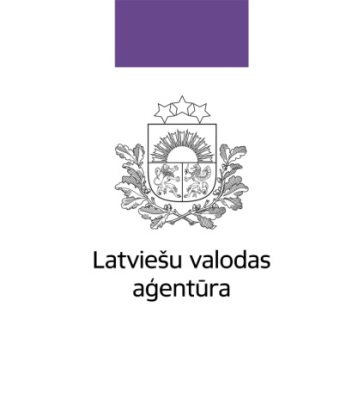 Mācību un metodisko materiālu izstrāde bēgļiem un patvēruma meklētāju bērniem
18
Pedagogu tālākizglītība
Pedagoga profesionālā kompetence darbā ar imigrantiem un reemigrantiem
Sistemātisks individualizēts atbalsts pedagogiem, kuri strādā vai strādās lingvistiski neviendabīgā vidē
19
www.valoda.lv
http://maciunmacies.valoda.lv/
www.sazinastilts.lv 


Ērika Pičukāne
erika.picukane@valoda.lv